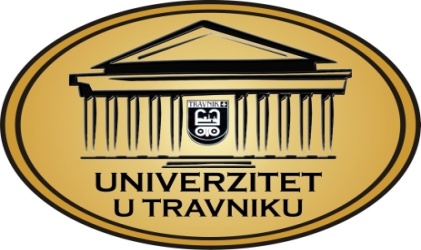 PRAVNI FAKULTETMEĐUNARODNO FINANSIJSKO PRAVOautor-prof.dr.Babić Mate&Ante, izdanje Zagreb 2000 g.
Predavači:
Prof.dr. Halil Kalač

Haris Kozlo MA
viši asistent na ekonomskopravnoj naučnoj oblasti
VJEŽBE 10UVOD
Predmet Međunarodno finansijsko pravo ima za cilj:

Da studente upozna sa međunarodno-finansijsko pravnim odnosima, tokovima i principima na kojima počiva,
Da studente upozna sa međunarodno-finansijskim subjektima, odnosno institucijama međunarodnog finansijskog prava i integracijama regionalnog i međunarodnog karaktera,
Da studente upozna sa međunarodno monetarnim sistemom.


,,studenti stiču znanja o međunarodnim finansijama“
Bankarska garancija
Bankarska garancija je ugovor kojim se banka obavezuje da će primaocu garancije (poveriocu iz osnovnog ugovora) isplatiti određenu sumu novca ukoliko određeno treće lice (originalni dužnik) ne ispuni svoje obaveze o roku dospjelosti. 
Ugovor o garanciji uvijek nastaje u vezi sa nekim drugim osnovnim ugovorom (o kreditu, o prodaji i slično). U tim osnovnim ugovorima se dužnik obavezuje da će poveriocu pribaviti garanciju određene banke, kojom će se ona obavezati da isplati određenu sumu ukoliko on (dužnik) ne izvrši svoju obavezu. 
Bankarska garancija je instrument obezbjeđenja plaćanja koji predstavlja sigurnost da će se u okviru domaćih i međunarodnih finansijskih transakcija ugovorne obaveze izvršiti u roku. 
Najbitnije su dvije karakteristike bankarske garancije koje su dovela do toga da je veoma prihvatljiva kod poverioca. Karakteristike su: 
 -neopozivost i
 -bezuslovnost.
Bankarska garancija
U zavisnosti od kriterijuma podjele, bankarske garancije se mogu podijeliti na nekoliko vrsta: 
Licitaciona garancija 
Garancija za dobro izvršenje posla  
Garancija za vraćanje avansa 
Samostalna garancija – ili garancija sa klauzulom „bez prigovora” 
Supergarancija 
Kontragarancija 
Garancije za održavanje (Warranty Bonds / Guarantees),
Carinske garancije (Customs Bonds / Guarantees) datuma.
Bankarska garancija
Bankarska garancija je jedan od instrumenata osiguranja obaveza stranaka iz ugovornog odnosa, odnosno zaštita od rizika neizvršenja ili njihova neurednog izvršenja. 
U poslovanju privrednih subjekata, pojmom „bankarska garancija“ označavaju se različiti pravni instituti, koji imaju za cilj obezbjeđenje ispunjenja ugovorom preuzetih obaveza bančinih komitenata.
Pojam i pravna priroda bankarske garancije
Bankarska garancija je bankarski uslužni posao kojim banka garantuje povjeriocu da će dužnik uredno izvršiti svoju obavezu tj. da će povjeriocu izmiriti obavezu o dospjelosti ako to dužnik ne učini.
Banka se kod ovih poslova pojavljuje u ulozi jemca. 
Bankarskom garancijom obavezuje se banka prema primaocu garancije (korisniku) da će mu za slučaj da mu treće lice ne ispuni obavezu o dospjelosti izmiriti obavezu ako budu ispunjeni uslovi navedeni u garanciji.
Bankarska garancija
U ekonomskom smislu, bankarska garancija predstavlja svojevrsnu naknadu štete koja nastane povjeriocu iz obaveznog odnosa, ako mu dužnik ne ispuni svoju ugovorenu obavezu. 
Kod bankarske garancije radi se o dvostranom pravnom poslu, ali o jednostrano obaveznom ugovoru. 
Može se izvesti zaključak da je bankarska garancija dvostrani pravni posao jer nastaje ugovorom kojeg sklapaju dvije ugovorne stranke, ali ona je i jednostrano obavezni ugovor, jer njime nastaje samo obaveza banke u odnosu prema korisniku garancije (obaveza isplate određenog novčanog iznosa). 
Nasuprot tome, prema banci korisnik garancije nema nikakvu obavezu.
Pravni odnosi i subjekti kod bankarske garancije
U pravne odnose povodom izdavanja bankarske garancije stupaju najmanje tri pravna subjekta i to: nalogodavac (dužnik iz osnovnog pravnog posla), banka koja izdaje garanciju i korisnik garancije (povjerilac iz osnovnog pravnog posla zaključenog sa nalogodavcem). 
Na osnovu osnovnog ugovora nastaje pravni odnos između povjerioca i dužnika koji se posebnom finansijskom klauzulom obavezuje da pribavi garanciju određene banke, radi obezbjeđenja povjeriočevog potraživanja. Neispunjenje ove obaveze daje povjeriocu pravo da raskine ugovor i da od dužnika traži naknadu štete zbog neizvršenja ugovora.
Odnos između banke garanta i korisnika garancije
Realizacijom naloga, uspostavlja se centralni i najvažniji pravni odnos u poslu bankarske garancije, a to je odnos banke garanta i korisnika garancije. 
Iako se on nadovezuje na odnos banke i nalogodavca, on je samostalan odnos i nezavisan pravni posao i bitno se razlikuje od njega. 
Ovim poslom banka preuzima obavezu da će korisniku garancije isplatiti određenu sumu novca ukoliko dužnik iz osnovnog ugovora ne izvrši ili neuredno izvrši svoje ugovorene obaveze.
Drugi pravni odnosi u poslu bankarske garancije
Pod drugim pravnim odnosima, podrazumjevaju se odnosi koji nastaju uključivanjem još jedne banke u garancijski posao, što u međunarodnoj razmjeni predstavlja redovnu pojavu. 
Najčešće do toga dolazi kad povjerilac zahtijeva da bude obaviješten o izdavanju garancije preko banke koja se nalazi u njegovom sjedištu, ili kad zahtijeva da ta banka izda garanciju ili kontragaranciju. 
Tada imamo četiri učesnika u garancijskom poslu: 
nalogodavca, 
banku garanta koja je istovremeno i nalogodavac,
banku u sjedištu povjerioca 
korisnik.
Obaveza garanta i nalogodavca
Banka garant ima nekoliko obaveza iz ugovora o davanju bankarske garancije, a to su: 
- obaveza zaključenja ugovora o bankarskoj garanciji, 
- obaveza podnošenja izvještaja i obavještenja i 
- obaveza postupanja s pažnjom dobrog privrednika 

Obaveze nalogodavca iz ugovora o davanju bankarske garancije su: 
- obaveza plaćanja provizije banci, 
- obaveza plaćanja troškova i eventualno 
- obaveza pribavljanja sredstava obezbjeđenja.
Sadržaj bankarskih garancija
odredbe o korisniku, 
predmet garancije, 
sadržaj i granice garancije, 
iznos i valutu 
način plaćanja, 
rok važenja garancije
odredbe o otkazivanju garancije, 
prenos prava iz bankarske garancije, 
ime izdavaoca garancije 
mjesto i datum izdavanja,